MACRO I
Class1. The Gross Domestic Product
February 21nd, 2014
Course Info
Lecturer: Renata Ivanova
Classes: Friday, 12:00-15:00, room S6
Consultation: Fridays (after the class) or by appointment
Course page: http://is.muni.cz/el/1456/jaro2014/BPE_MAC1/
Textbook:  Mankiw, N. G. (2012). Principles of Macroeconomics (any edition)
Class Policies
Class is a laptop and cell phones free zone
 Late arrivals will not be tolerated
 Active participation is encouraged
***
Assignments
 Four homework assignments 
 Term project
***
Grading 
Final grade (100 %) = Midterm (20 %) +HW (20 %) +
+Term Paper (15 %) + Final (40 %) + Class Participation (5 %)
Introduction
Macroeconomic goals
Economic growth (increase in output)
Price-level stability (low inflation)
Full employment (low unemployment rate)
External balance (avoiding trade deficit)

Policy tools
Monetary policy: interest rate and money supply
Fiscal policy: taxes and government spending
Time Dimension
What determines the level of economy’s output ? 
Short run: several years
Changes in demand
	The IS-LM model (goods + financial markets)
Medium run: a decade
Supply of factors
Aggregate supply- Aggregate demand model (AD-AS)
Long run: several decades/ half a century and more
Technological progress and factors’ accumulation
Czech Republic 
Gross Domestic Product 
(in current prices)
N!B! 
Million = 1,000,000
Billion =  1,000,000,000
Trillion=  1,000,000,000,000


In 2012, GDP of Czech Republic ($): 
3,845,926/19.58 = $196,4 billion
Size of the economy
Source: Czech Statistical Office (CSU)
How big is the Czech economy?
Czech Republic: 51st place
Source: IMF statistics database
Gross Domestic Product (GDP)
Production approach
GDP is a market value of all final goods and services produced within an economy in a given period of time.
 GDP is a measure of output
 Is a single number expressed in monetary units

Why do we care? 

Output is correlated with many important variables: standards of living, wages, unemployment, inflation, budget and trade deficit.
Adding Apples to Oranges
TE The US economy output in 2012:   2 airplanes + 5 hamburgers
GDP is a market value of all final goods and services produced within an economy in a given period of time
Market value = Market price
Multiple Counts
TE McDonald’s hamburger costs $1
Ingredients used for production (meat, veg., bread) cost $0.5 per hamburger

	 Contribution to GDP: $1 or $1+$0.5 ?
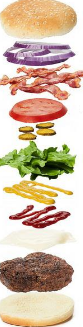 GDP is a market value of all final goods and services produced within an economy in a given period of time
Final good/service: consumed by the end user and does not require further processing

Intermediate goods: used as inputs for production of other goods

N!B! Some goods can be both final and intermediate
To GDP will be included only $1 (price of a hamburger)

The value of intermediate goods is included in the market price of a final good
Value Added
Gross value added = Production – Intermediate consumption
 Increase in value that a  business creates by undertaking the production process.
Contribution to GDP
GDP is the sum of value added in the economy during a given period
Firms pay taxes on the value added of their activities (VAT) 
 Firms report sales
Used Goods
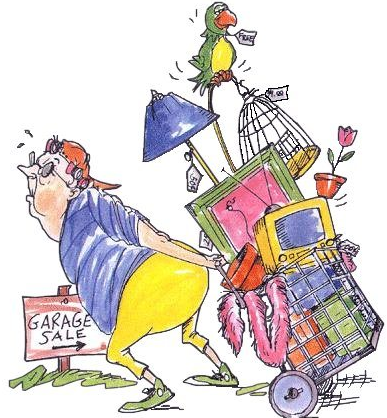 You are buying a Rembrandt’ s painting from
 another collector at the price of 1,000,000 Euros

 You are buying stuff at your neighbor’s 
    garage sale for 20 CZK

         What is the contribution to GDP?
None
GDP is a market value of all final goods and services produced within an economy in a given period of time
GDP includes only the value of currently produced goods and services
 Resale of goods represents a transfer of an asset
GDP vs. GNP (Output vs. Location)
TE Czech Beer Factory operating in Slovakia
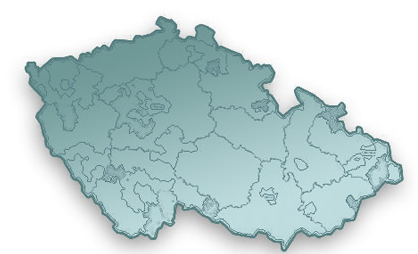 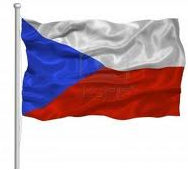 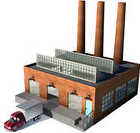 GDP is a market value of all final goods and services produced 
within an economy in a given period of time
 within a country’s boarder 
 Output of Volkswagen operating in CR is counted in Czech GDP
Gross national product (GNP) is a market value of all final goods and services produced in a given period of time using factors of production owned by the residents of a country
GDP Accuracy
Does not account for 
 Goods and services not sold in the market (home production, child care)
 Underground economy: legal activities hidden from government  and illegal activities
 Imputed values 

Assumption: The level of inaccuracy in GDP calculations is roughly constant 	        from year to year 
=> Inaccuracy can be neglected
GDP:  Three Equivalent Approaches
Fundamental identity
	Total production = Total income = Total expenditure

2. Income method
 Def III: GDP is a nation’s total income

3. Expenditure method
 GDP is the  total expenditure on national output of goods and service
THE CIRCULAR FLOW MODEL OF MARKET ECONOMY
Expenditure ($)
Bicycles
Firms
Households
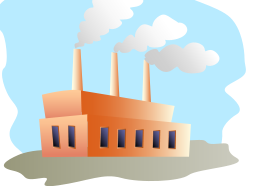 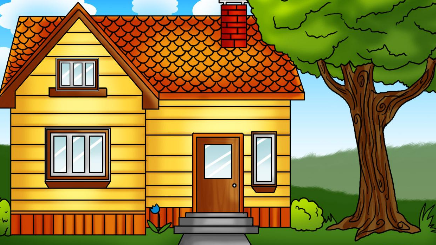 Labor
Income ($)
The rule of accounting: Expenditure of buyers = Income of sellers
The Circular Flow Model
Assumptions 
 A closed economy (no international trade)
 No government  
 No savings 

   Injections 
 Government spending (G)
 Exports (EX)
 Investments (I)

   Leakages
 Taxation (T)
 Imports (IM)
 Savings (S)
GDP: Expenditure Approach
Group I: Households
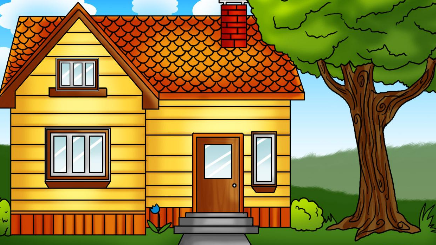 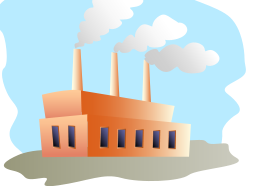 Group II: Businesses
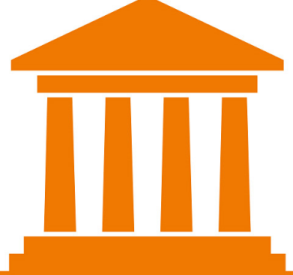 Group III: Government
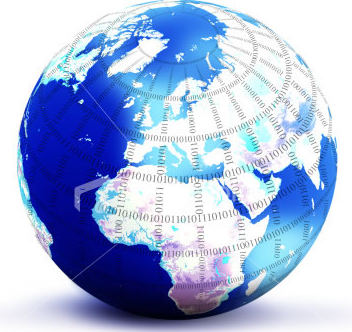 Group IV: Foreign sector
GDP: Expenditure Approach (Cont.)
The National Income Account Identity for an open economy















Y – total output (production)
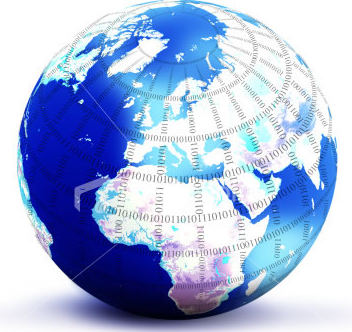 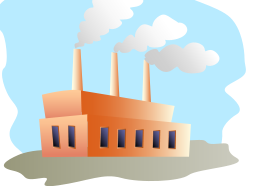 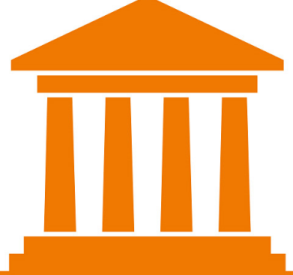 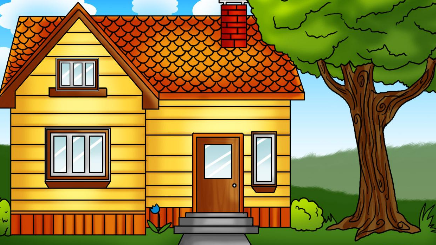 GDP of Czech Republic: Expenditure Approach
Source: Czech Statistical Office. Ministry of development planning and statistics
GDP:  Three Equivalent Approaches (Cont.)
TE Consider an economy consisting of two firms
	Firm 1: Steel producer
	Revenues from sale: €100
	Wages: €80
	Profit: €20
Firm 2: Car manufacturer
Revenues from sale cars: €200
Wages: €70
Profit: €30
What is the GDP?
Production approach:
€200
Income approach:
€80+ €20 + €70+ €30 = €200
Expenditure approach:
€200
Value added approach:
€100+ (€200- €100) = €200
Treatment of Inventories
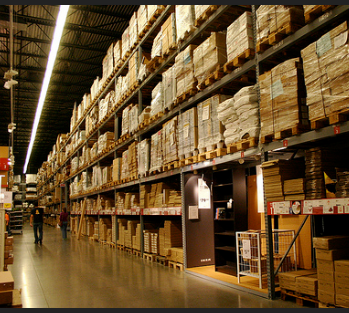 Goods produced in a certain period but not sold

TE A farm fails to sell milk and the milk spoils

Is GDP affected? 
  Spoiled milk is not sold – no effect on consumer expenditure
  The farm does not obtain addition revenue 
  The farm’s revenue after subtracting wages shrinks
=> Neither total expenditure, nor total income are affected

TE The milk is put into inventory to be sold latter

Is GDP affected? 
 The farm “purchases” milk for its inventory – total expenditures are affected
 The farm gets additional revenue => additional profit => income is affected
 Later sale out of inventory is treated as a sale of used goods
NO
NO
Services and Imputations
Housing services
 Home owners pay a “rent” to themselves
 Included in homeowner expenditures and income
  Imputed rent: how much it would cost to rent out the owner’s dwelling unit

In the case of no imputations, what effect would the increase in house ownership have on GDP? 

 Government services (Police officers, politician, etc.)
 Wages are used as a value of service
GDP would decline
Summary
GDP is a measure of aggregate output
Approaching from production or income side
 Aggregate production = Aggregate income = Aggregate expenditure

THREE EQUIVALENT APPROACHES
GDP as the total expenditure on final goods output
GDP as a sum of value added
GDP as a sum of income

 In a given period of time
 In a particular economy
Which of the following will be counted in GDP?
A purchase of the “Principles of Economics” textbook for our course. After the course, you sell your text book to a friend who will take the course next semester.
.
The value of the teaching service provided by a lecturer to students
Your haircut made by a friend
A purchase of aprons by restaurant chefs
A house constructed in 1950 and sold in 2012
Sale of the last year fashion collection by ZARA
A purchase of tires by an automobile manufacturer for the installation on a new line of cars
Comparison Over Time
What are the reasons for such increase in GDP?
Real GDP
Nominal values: expressed in current prices
  Nominal GDP in 2011-2012



=> Changes in quantity produced or/and prices of goods
Real values: expressed in constant prices
   The base year approach: Fixing prices by choosing a base year  (2011)
N!B! Nominal GDP = Real GDP in the base year
GDP of Czech Republic

What is the base year?
Real GDP (Cont.)
TE Consider again the pizza-producing economy












 Real GDP (100=2005): Real GDP in 2005 prices
 N!B! Change in the base year will lead to different levels of real GDP
50
80
50
80
80
50
150
120
75
GDP Growth Rate
Percentage change in the quantity of goods produced from year to year 
  Growth rate
Nominal GDP growth rates reflect changes in both Q & P
GDP Growth Rate (Cont.)
Will the real GDP growth rates be affected by the change in the base year?
NO
GDP Growth Rate (Cont.)
TE Multiple goods
TE Real GDP
TE Real GDP growth rate
Real GDP: The Chain-Weighted Approach
The value of output expressed in base year (constant) prices

 Any changes in real GDP are due to changes in quantity of the output only
 Issues with the base year approach
The GDP growth rate is affected by the choice of the base year
What year to be used as the base year?
In practice, the base year is changed every 5 years and GDP is recalculated
What are the consequences?  => Economic performance is different 
C-W approach updates prices every year => more accurate
Real GDP: The Chain-Weighted Approach (Cont.)
Three steps procedure
Calculating change in real GDP between year t and year t+1
 Step 1.
Use year t as a base year => Real GDP => growth rate
 Use year t+1 as a base year => Real GDP => growth rate
Step 2. Calculate the average of two growth rates


=> Chain-weighted real GDP growth rate
Real GDP: The Chain-Weighted Approach (Cont.)
Step 3. Construct the real GDP index 
 Chose an arbitrary base year: 2011
  Nominal GDP in the base year is equal to real GDP 
  Chain-weighted  real GDP in the following year 




N!B! For the years before the base year



Chain to the base year: in order to calculate next year real GDP, we need to know the previous year figure
GDP as a Measure of  Well-Being (Cont.)
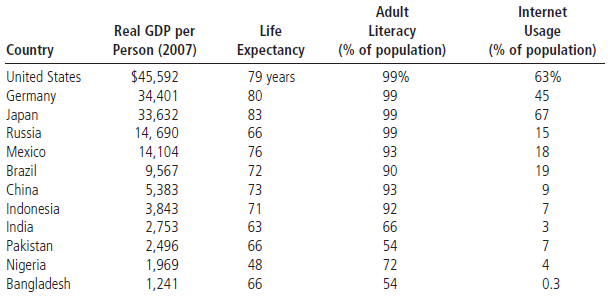 Source: Mankiw , G. (2011). Principles of Economics
N!B! GDP is correlated with a well-being indicators, but is an imperfect measure of the well-being itself
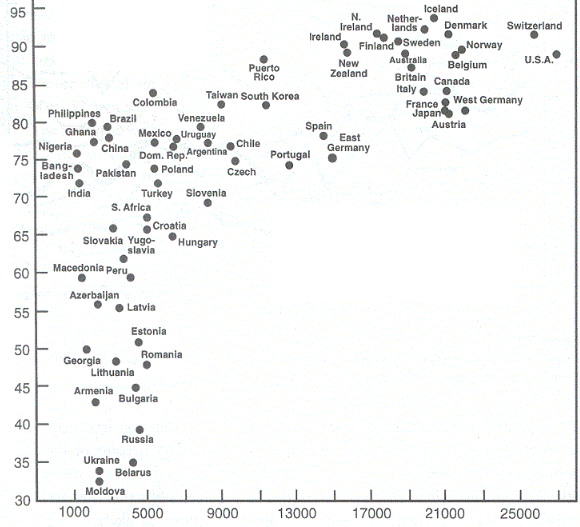 Happiness index
Income per capita (USD)
Next class: Economic Growth







	
	N!B! Reading Assignment: Textbook + Handout
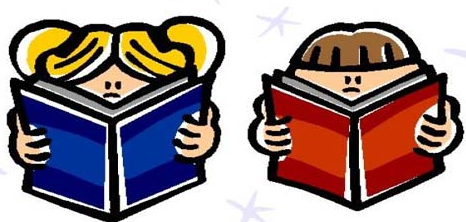